Com Cal – Hfdst. 1 Omzet en winst
Welkom
Com Cal – Hfdst. 1 Omzet en winst
Today’s to-do-list:
Leerdoelen
Paragraaf 1.1 / 1.2 / 1.3		
Paar opdrachten maken
Werken aan huiswerk
Herhalen
Evaluatie
Com Cal – Hfdst. 1 Omzet en winst
Leerdoelen:
Na de les hebben we inzicht in:
Winst
BTW
BTW afdragen en voorbelasting
Com Cal – Hfdst. 1 Omzet en winst
1.2 Winst
Ondernemingen willen winst maken. Wanneer maak je winst?
Opbrengst van de verkopen > kosten
Handelsonderneming:
Inkopen  verkopen tegen hogere prijs
Verschil tussen verkoopprijs en inkoopprijs = brutowinst
Brutowinst – kosten = nettowinst
Dienstverlener:
Verkoopprijs – kosten = nettowinst
Com Cal – Hfdst. 1 Omzet en winst
1.2 Winst
Bouwstenen winst berekening tot nu toe
Verkopen/Omzet
Inkoopwaarde omzet (IWO)
Kosten
Brutowinst
Nettowinst
Com Cal – Hfdst. 1 Omzet en winst
1.2 Winst
Bouwstenen winst berekening tot nu toe
Verkopen/Omzet
€100.000
100%
Inkoopwaarde omzet (IWO)
€40.000
40%
€60.000
Brutowinst
60%
50.000
Kosten
50%
€10.000
10%
Nettowinst
Com Cal – Hfdst. 1 Omzet en winst
1.3 BTW
Belasting over de Toegevoegde Waarde
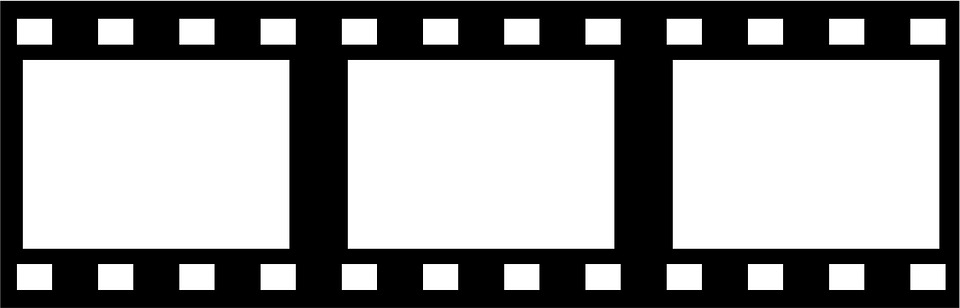 3 Tarieven:
leveringen aan buitenland, leveringen aan schepen en vliegtuigen 
eerste levensbehoeften
al het overige
0% 
9%
21%
Com Cal – Hfdst. 1 Omzet en winst
1.2 Winst
Bouwstenen BTW tot nu toe
Verkoopprijs excl. BTW
Verkoopprijs incl. BTW
BTW
Com Cal – Hfdst. 1 Omzet en winst
1.2 Winst
Bouwstenen BTW tot nu toe
Verkoopprijs incl. BTW
121%
€ 242
21%
BTW
€ 42
Verkoopprijs excl. BTW
100%
€ 200
Com Cal – Hfdst. 1 Omzet en winst
1.2 Winst
Bouwstenen BTW tot nu toe - oefening
Verkoopprijs incl. BTW
(€ 347 / 100) x 121
121%
€ 419,87
21%
(€ 347 / 100) x 21
BTW
€ 72,87
Verkoopprijs excl. BTW
100%
€ 347
Com Cal – Hfdst. 1 Omzet en winst
1.2 Winst
Bouwstenen BTW tot nu toe - oefening
Verkoopprijs incl. BTW
121%
€ 526
21%
(€ 526 / 121) x 21
BTW
€ 91,29
Verkoopprijs excl. BTW
(€ 526 / 121) x 100
100%
€ 434,71
Com Cal – Hfdst. 1 Omzet en winst
Oefeningen

Maken 2,4,6 pagina 8
Com Cal – Hfdst. 1 Omzet en winst
1.3 BTW
BTW bij inkoop
BTW bij verkoop
BTW bij inkoop - voorbelasting
BTW bij verkoop – te betalen btw
Het SALDO van deze 2 heet te verrekenen BTW
Com Cal – Hfdst. 1 Omzet en winst
1.3 BTW – te verrekenen BTW
BTW bij inkoop
Inkoopprijs
BTW 21%
100%
21%
€ 200
€   42
-------------------  +/+
-----------  +/+
-----------  +/+
Inkoopfactuurprijs
121%
€ 242
BTW bij verkoop
Verkoopprijs
BTW 21%
100%
21%
€ 400
€   84
-------------------  +/+
-----------  +/+
-----------  +/+
Verkoopprijs incl. btw
121%
€ 484
Te verrekenen BTW
Voorbelasting
Te betalen BTW
€ 84 - € 42 = € 42
€ 84
€ 42
Com Cal – Hfdst. 1 Omzet en winst
1.3 BTW – toegevoegde waarde
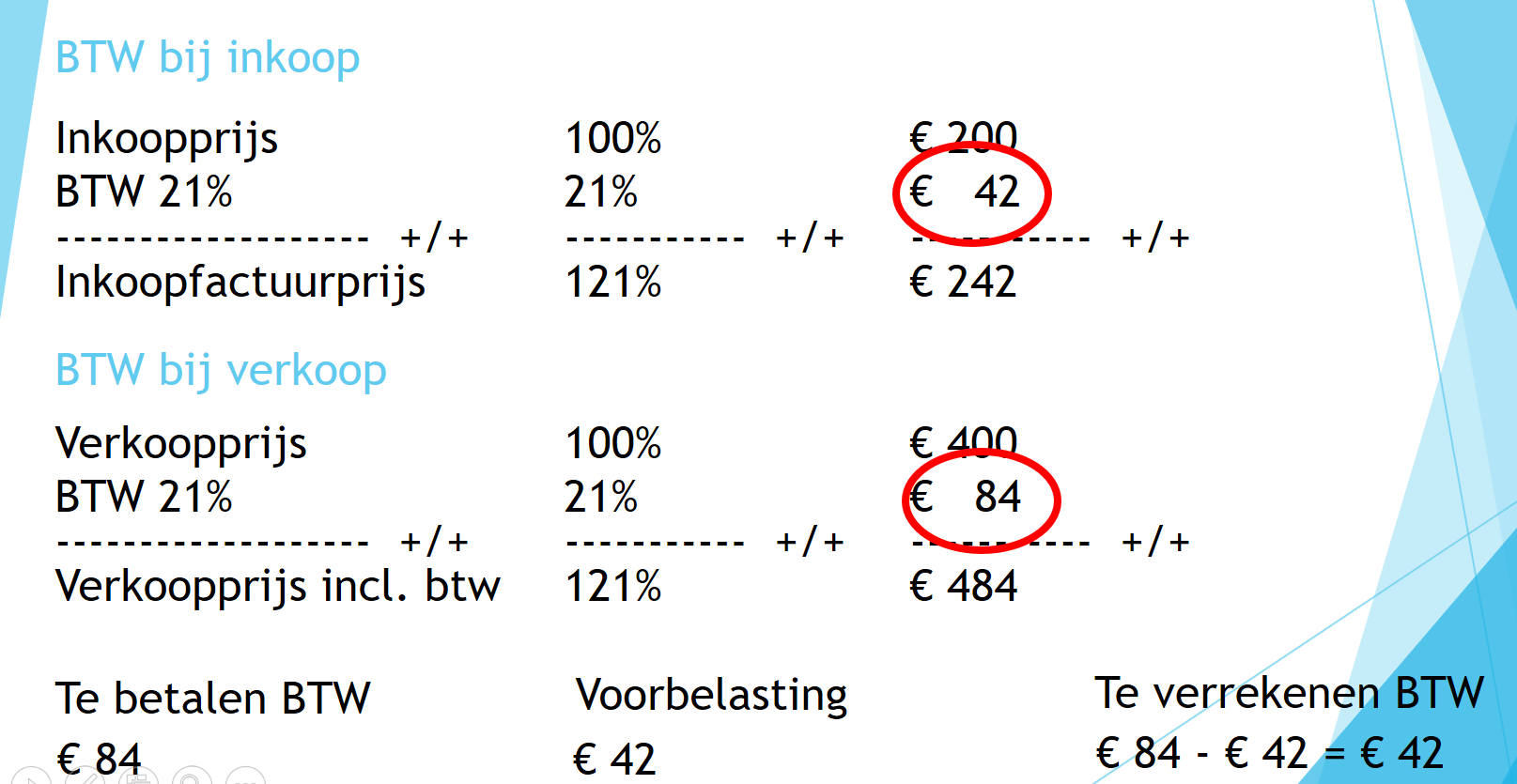 Toegevoegde waarde is:

Verkoopprijs excl BTW -/-
Inkoopprijs excl BTW
€ 400 -/- € 200 = € 200

21% van € 200 = € 42
Com Cal – Hfdst. 1 Omzet en winst
Oefeningen

Maken 7-15 pagina 11
Huiswerk en uploaden in classroom (maak ik nog aan)
Bedrijfseconomie – Hfdst. 2 Opbrengsten en kosten, inkomsten en uitgaven
Herhaling Leerdoelen:
Als het goed is heb je beginnend inzicht in:
Winst
BTW
BTW afdragen en voorbelasting